Acción Formativa. Gratuita
Acción formativa homologada por:
Consejería de Agua, Agricultura, Ganadería y Pesca
CURSO (Código edición)          Duración: x horas
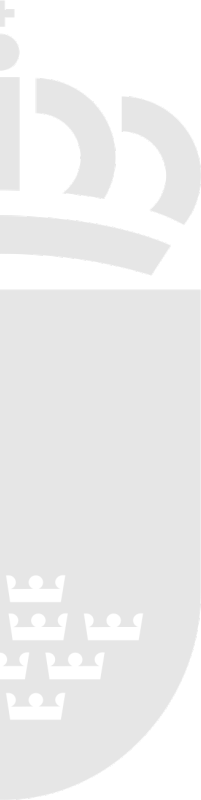 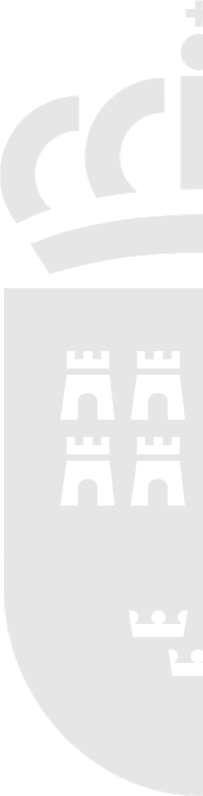 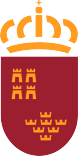 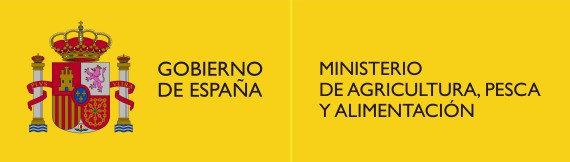 Nombre acción formativa
Lugar: (Aula)

Municipio: Término municipal
Información: (Teléfono)
Fecha: del xx al xx de 20xx 

Horario: hh:mm - hh:mm.
Organiza: Entidad
Inscripción: (mail)
Región	          de Murcia
“Fondo Europeo Agrícola de Desarrollo Rural: Europa invierte en las zonas rurales”
Unión Europea
Fondo Europeo Agrícola de Desarrollo Rural
Acción ﬁnanciada a través de la medida 1 del Programa de Desarrollo Rural 2014-2020 de la Región de Murcia, gestionada por el Servicio de
Formación y Transferencia Tecnológica.
FMG01-SFTT-42 v3